Föräldramöte Selånger Bandy F11-15
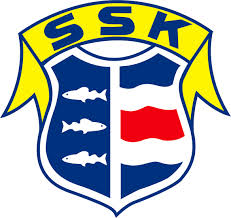 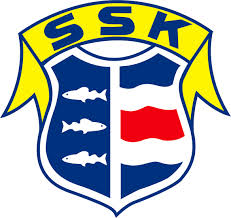 Agenda

Ledare

Föreningen

Bandy

Träningar

Matcher

Föräldraengagemang
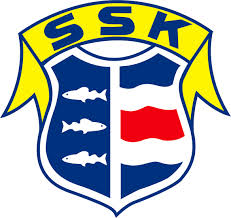 Ledare

Peter Norberg

Erik Dahlgren

Erik Geijer

Joakim Hedberg

(Mattias Nordin)

Gärna fler!
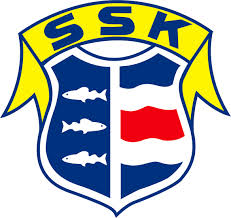 Föreningen

1924

26

Ungdom

Utebandy inne!?

Ekonomi

Selangerbandy.se
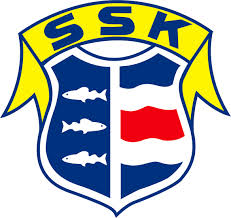 Bandy – världens snabbaste lagsport

Tjejbandyn

Dambandyn

Selångers damlag tillsammans med Härnösand och Östersund

Läget i Sverige
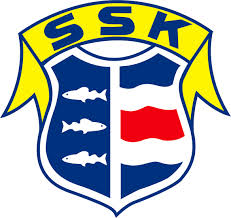 Träningar

Tisdag och torsdag 17:30 – 18:30
Föräldramatch sista torsdagen innan sportlovet

Köldgräns minus 15 grader

Material
Hjälm med galler
Halsskydd
Benskydd

Facebook
Selånger Bandy köp och sälj.
Marketplace

Slipa skridskor
Var där strax efter 17:00 eller stanna efter träningen.

Julledigt?
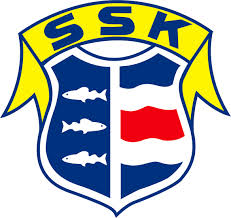 Matcher
5-manna, 3-manna

Sammandrag
Härnösand ?
Östersund (25/11)
Söråker (9/12)
Umeå (13/1)
Gärde ? Förslag 27/1 2024

Träningsmatcher mot Söråker?
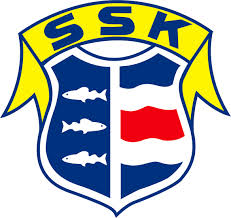 Föräldraengagemang
Övriga roller

Representant ungdomskommittén

Lagledare

Slipare 
Utbildning onsdag 22/11 kl. 18:00
Utbildning onsdag 29/11 kl. 18:00

Sammandrag Gärde
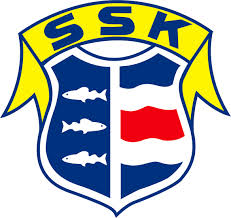 Föräldraengagemang
Selånger Marknad

Träningsavgift – 1100 kr 

Selånger andelslotteri (frivilligt men viktigt)

Fika tisdagar

Frivilligt

Ullmax kod 797763
Delilådan
Sponsorhuset
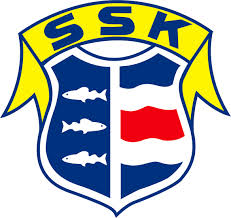 The more the merrier
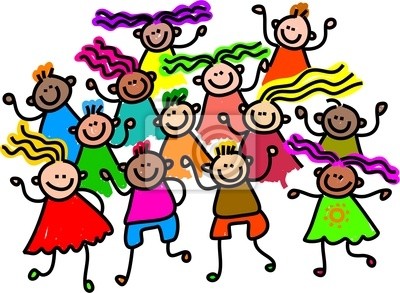